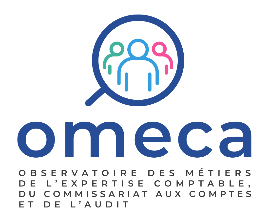 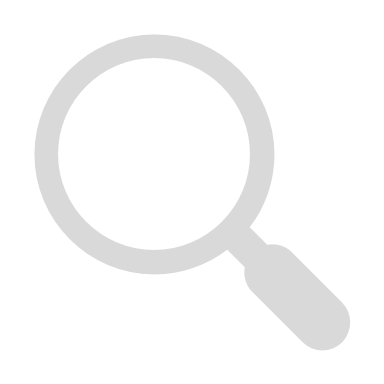 LES FICHES MÉTIERS DE L’OBSERVATOIRE
Responsable méthodes et veille
Domaine d’activité
Famille de métiers
Autres appellations du métier
Chargé de missions méthodes
Fonctions support
Marketing et méthodes
Mission
Activités
Nomenclature PCS
Nomenclature ROME
53111 - Cadre technique de méthodes, ordonnancement, planification
372b - Cadres de l'organisation ou du contrôle des services administratifs et financiers
Le Responsable « méthodes et veille » est en charge de la formalisation, la mise en œuvre et l’évolution des méthodologies, process et outils de travail des collaborateurs, dans le but de garantir la qualité des prestations et de répondre aux orientations stratégiques du cabinet. Dans ce cadre, il est un acteur clé de la transformation digitale des cabinets, forme les équipes à l’utilisation de nouveaux outils métiers et à l’adoption de nouveaux modes de production. Il alimente l’ensemble de sa pratique par la réalisation d’une veille concurrentielle, technologique et réglementaire approfondie.
Élaboration, formalisation et diffusion des process de travail internes
Réalise un diagnostic des méthodologies et processus de travail existants : analyse de leur adéquation avec les orientations stratégiques du cabinet, difficultés rencontrées par les équipes dans leur mise en œuvre, degré d’adéquation avec les exigences de production et les attentes clients…
Identifie les axes d’amélioration et les évolutions des outils métiers qui en découlent, en intégrant la contrainte financière (demande de devis aux éditeurs de logiciels métiers…)
Propose de nouvelles méthodologies de travail et des évolutions d’outils métiers, en co-construction avec les équipes et dirigeants (animation de groupe de travail…)
Formalise et diffuse les méthodes de travail auprès des équipes et managers : rédige la documentation technique, développe des modes de diffusion facilitant la prise en main des méthodes et outils, adaptés aux pratiques professionnelles des équipes (cas pratiques, vidéos de présentation, FAQ…)
Élabore les programmes de formation nécessaires à la mise en place de nouveaux process de travail et l’utilisation efficiente des outils métiers
Conduit les formations internes, sélectionne et suit les organismes de formation externes
Accompagnement des équipes sur les techniques et outils métiers, adaptation des process de travail
Veille et développement des offres du cabinet
Met en œuvre un processus de veille complet, en lien avec les orientations stratégiques du cabinet, sur les plans technologique, concurrentiel, réglementaire :
décryptage de l’actualité des professions comptables, financières, juridiques et, plus largement, du conseil aux entreprises
analyse des impacts sur l’activité des évolutions de la réglementation professionnelle (Ordre des experts-comptables, loi Pacte…)
décryptage des évolutions techniques sur les plans des outils métiers, des pratiques et attentes clients
appui sur un réseau professionnel élargi (confrères, partenaires technologiques, dirigeants, avocats…), participation à des salons… pour comprendre et anticiper les évolutions du marché
Participe à la conception de nouvelles offres, notamment en s’appuyant sur les nouvelles possibilités offertes par les évolutions technologiques
S’assure de la bonne application des process de travail et la bonne utilisation des outils, adapte les modes d’accompagnement en fonction (mode de diffusion des méthodologies internes, contenu des formations…)
Fournit un appui technique aux collaborateurs pour l’utilisation des outils de production (paramétrage…) et de gestion des flux de données entre le cabinet et les clients, en particulier pour les cas complexes (consolidation, paramétrage sectoriel spécifique sur les plans comptables et fiscaux, mise en place d’un API spécifique avec le système client…)
Evalue l’impact de l’évolution des méthodes et outils de travail sur l’activité : élaboration et suivi d’indicateurs clés (fréquence d’utilisation des nouvelles fonctionnalités, des erreurs, impact sur la vitesse de production…), identification des dysfonctionnements et mise en place d’actions correctives
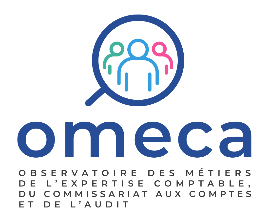 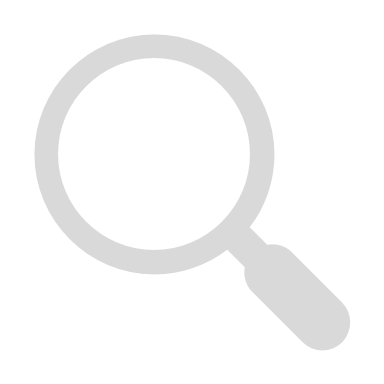 LES FICHES MÉTIERS DE L’OBSERVATOIRE
Responsable méthodes et veille
Légende
1
2
3
4
Niveau de base
Niveau avancé
Niveau confirmé
Niveau expert
Macro-compétences spécifiques
Niveau attendu sur la macro-compétence et compétence associée
Macro-compétence
Exemple d’application
Compétences
Réglementations spécifiques au domaine de spécialité
Analyser les effets des évolutions réglementaires sur les outils métiers à utiliser en interne
Anticiper les tendances réglementaires, faire évoluer les offres et process de travail en fonction
Collecte des informations nécessaires à la production d'une mission
Analyser les axes d’optimisation de la collecte en tenant compte de l’ensemble des acteurs
Concevoir de nouvelles méthodes de collecte, classification et analyse des informations collectées
Apporter une expertise aux collaborateurs sur l’utilisation des logiciels métiers
Utiliser les fonctionnalités avancées et former à l'utilisation du logiciel
Utilisation d'un logiciel métier
3
3
3
4
3
4
4
4
4
2
4
3
4
Process et méthodologies de travail spécifiques au domaine de spécialité
Intégrer les évolutions réglementaires, économiques et technologiques pour créer et diffuser de nouveaux process et modes de travail
Construire un plan d’accompagnement aux nouvelles méthodes de production comptable
Intégrer la dimension « sécurité » à un projet de refonte des processus de transmission des données
Sécurité des échanges de données avec l'externe
Mettre en œuvre une démarche de sécurisation des échanges de données
Proposer des axes d’amélioration des indicateurs intégrés aux offres d’appui au pilotage d’entreprise
Gestion et exploitation d'une base de données
Conduire des analyses avancées, identifier et utiliser les outils d'exploitation adaptés
Co-construire les méthodes de production comptable avec les équipes métiers
Accompagnement des projets de transformation
Faire converger les acteurs autour de la finalité du projet et mettre en valeur les avancées
Macro compétences transverses
Engager son interlocuteur dans des prises de décision stratégiques à travers des recommandations d'actions argumentées
S’appuyer sur une veille et son réseau professionnel pour conseiller le dirigeant
Posture conseil
Piloter la construction d'offres commerciales, entretenir un réseau de partenaires et apporteurs d'affaires
Analyser les stratégies des concurrents pour mieux valoriser les axes de différenciation du cabinet
Sens commercial
Agir sur les freins collectifs et individuels à un travail collaboratif sur l’amélioration d’un logiciel métier
Communication écrite et orale
Décrypter la dynamique collective d'un groupe de travail et adapter son mode d'animation
Accompagner les équipes dans l’utilisation d’un nouveau logiciel en s’adaptant au niveau de chacun
Adaptation à une variété de situations et d'interlocuteurs
Adapter la prestation délivrée aux spécificités de situations et d'interlocuteurs
Converser en anglais professionnel courant et écrire en anglais les livrables simples, notes, e-mails
Échanger en anglais avec le service support d’un logiciel métier
Anglais professionnel
Garantir une organisation du travail respectant la confidentialité et les règles déontologiques à l'échelle du cabinet
Développer de nouveaux process de travail en tenant compte des impératifs déontologiques
Confidentialité et déontologie
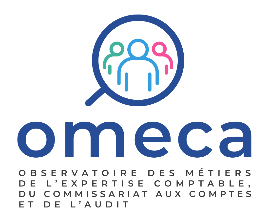 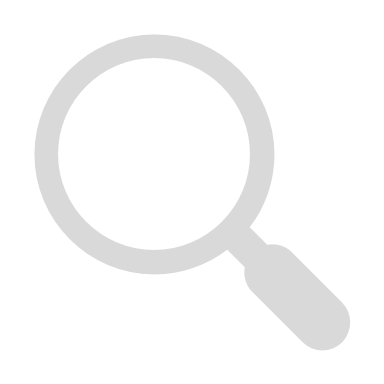 LES FICHES MÉTIERS DE L’OBSERVATOIRE
Responsable méthodes et veille
Variabilité du métier
Prérequis pour l’exercice du métier
Selon la taille du cabinet
Formation initiale
Dans les petits cabinets, le Responsable « méthodes et veille » intervient fréquemment en appui expert sur des dossiers d’expertise-comptable, d’audit, de conseil financier ou d’expertise juridique (selon sa formation et son expérience antérieure). Il peut prendre en charge directement certains dossiers complexes. La fonction de Responsable méthodes est fréquemment prise en charge par un Expert-comptable, un Chef de mission ou Collaborateur comptable expérimenté.
Dans les cabinets de plus grande taille, il peut intervenir au sein d’une équipe « méthodes » étoffée, piloter des chargés de mission ou référents techniques spécialisés, ou intervenir sur un champ « méthodes » spécifique (processus comptables, processus d’audit…).
Bac+5 en comptabilité, gestion, audit, finance, par exemple :
DCG (Diplôme de Comptabilité et de Gestion) / Licence CCA (Licence Comptabilité Contrôle Audit)
BTS Comptabilité et Gestion
DSCG (Diplôme Supérieur de Comptabilité et de Gestion), Master CCA (Comptabilité Contrôle Audit)
Conditions d’exercice
Perspectives professionnelles
Profil recommandé pour le personnel expérimenté s’orientant vers ce métier
Expérience précédente en cabinet d’expertise-comptable : Assistant comptable expérimenté, Collaborateur comptable, Chef de mission, métiers de l’audit, métiers de l’informatique…
Parcours en direction financière d’entreprise
Selon le contour du poste, parcours au sein d’un éditeur de logiciel métiers
Selon les spécialités du cabinet
Le positionnement du cabinet (activités prépondérantes…) et les choix stratégiques de développement (forte automatisation des processus comptables, spécialisation des prestations, diversification…) impactent directement le périmètre d’intervention du Responsable méthodes : prépondérance des activités d’évolution des outils, d’accompagnement des équipes et clients, de veille…
Formations prioritaires en cours de carrière
Formations à l’ingénierie pédagogique, aux techniques d’animation de groupe…
Formations au processus de formalisation des méthodes et process de travail
Formations aux évolutions réglementaires et des normes comptables, fiscales et juridique (ex : Loi de finances) 
Formation aux logiciels de comptabilité et d’analyse de données (niveau expert)
Selon l’expérience du professionnel
Avec l’expérience, hausse de la dimension d’accompagnement au changement des équipes, de l’implication sur les aspects stratégiques de développement du cabinet (conception d’offres…), de l’implication sur des projets de R&D internes (par exemple, développement de solutions numériques « maison », en lien avec des partenaires externes…)
Tendances d’évolution du métier
Hausse des compétences en matière d’accompagnement du changement : décryptage des enjeux, adaptation des démarches aux leviers et freins des différents acteurs internes et externes des cabinets…
Relations professionnelles internes : ensemble des Collaborateurs des différents pôles d’activité (Expertise-comptable, audit, métiers du juridique, du conseil), équipe informatique (DSI, Technicien SI), équipe RH (DRH, Chargé de projets RH...), Expert-comptable dirigeant, Responsable marketing…
Relations professionnelles externes : Dirigeants, DAF, Editeurs de logiciels, autres partenaires et prestataires (avocats, consultants, banquiers…)
Télétravail : possible sur la majorité des activités mais variable selon les règles de fonctionnement internes du cabinet. Présence nécessaire au cabinet pour l’organisation de formation, de groupes de travail sur l’évolution des process internes…
Autres métiers des cabinets comptables : Collaborateur comptable, Chef de mission, généraliste ou spécialisé, Expert-comptable (sous condition d’obtention du DEC), métiers de l’audit, Directeur marketing, DSI… 
Métiers des directions financières : direction comptable, contrôle de gestion, contrôle interne…
Métiers du conseil : conseil en finance, conseil en management, conseil en conduite du changement…